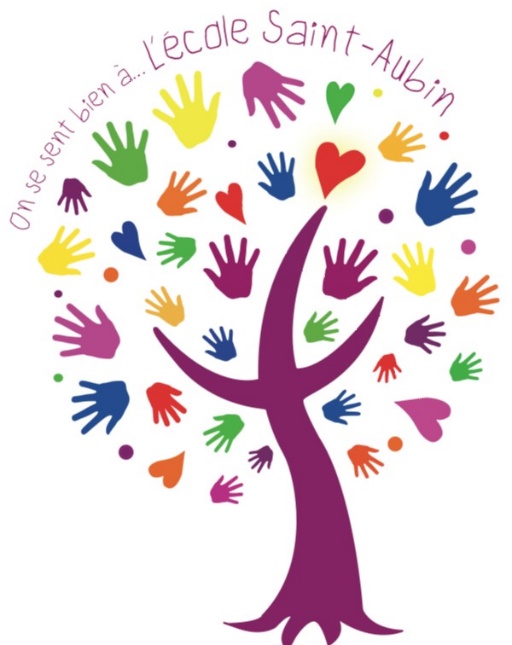 École Saint Aubin
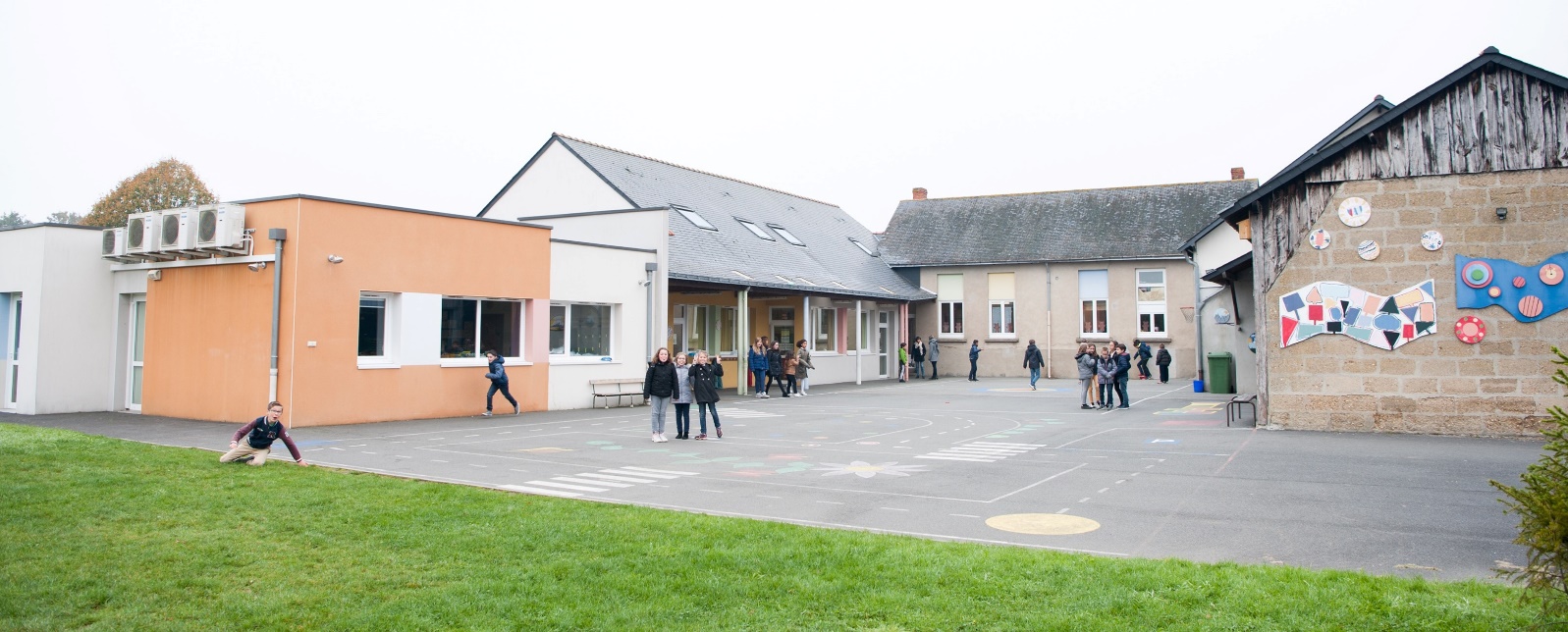 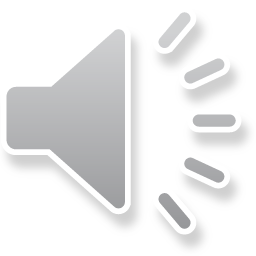 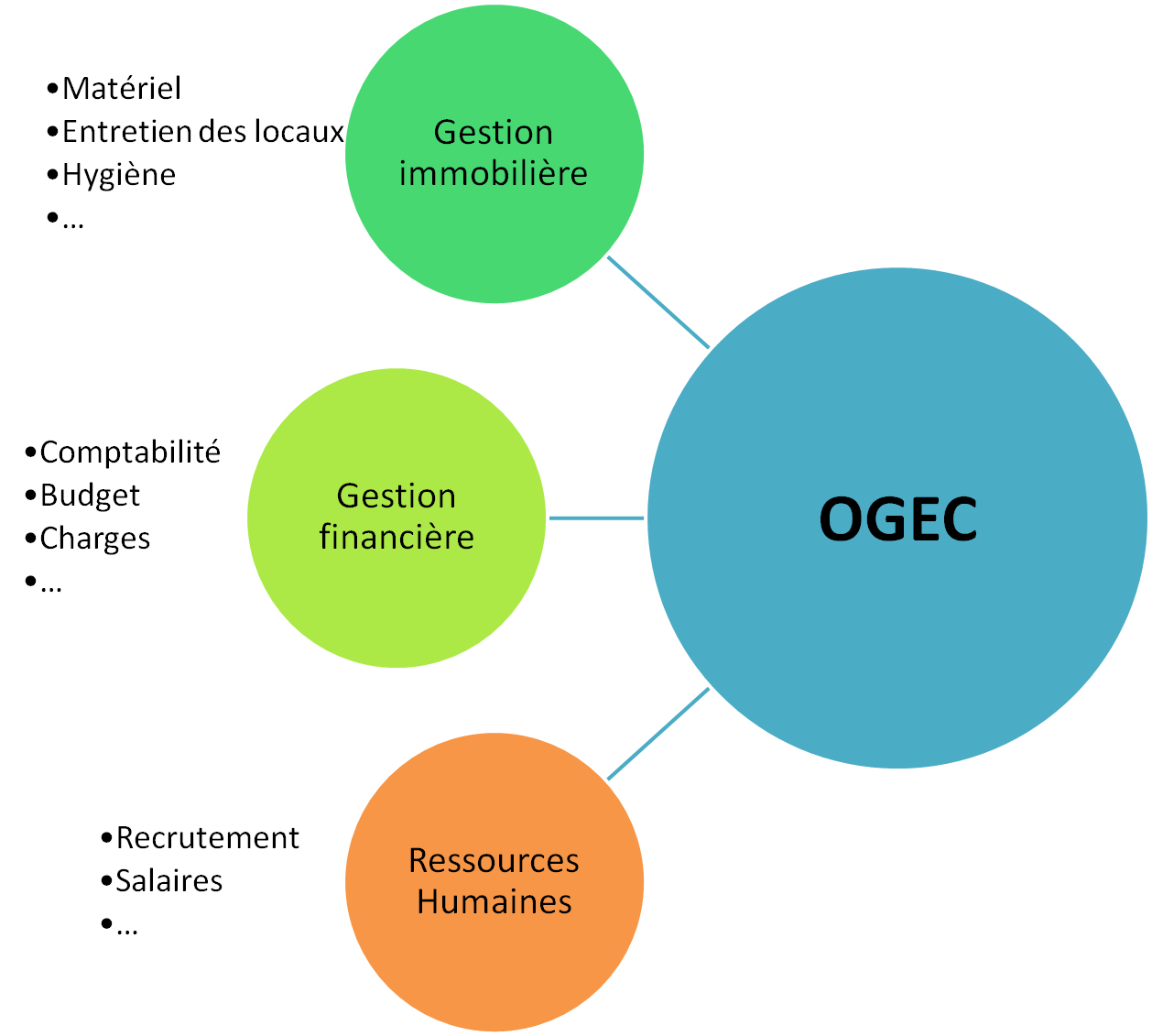 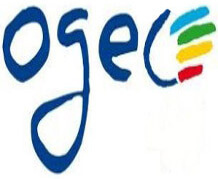 Organisme de 
Gestion de 
l’Enseignement 
Catholique
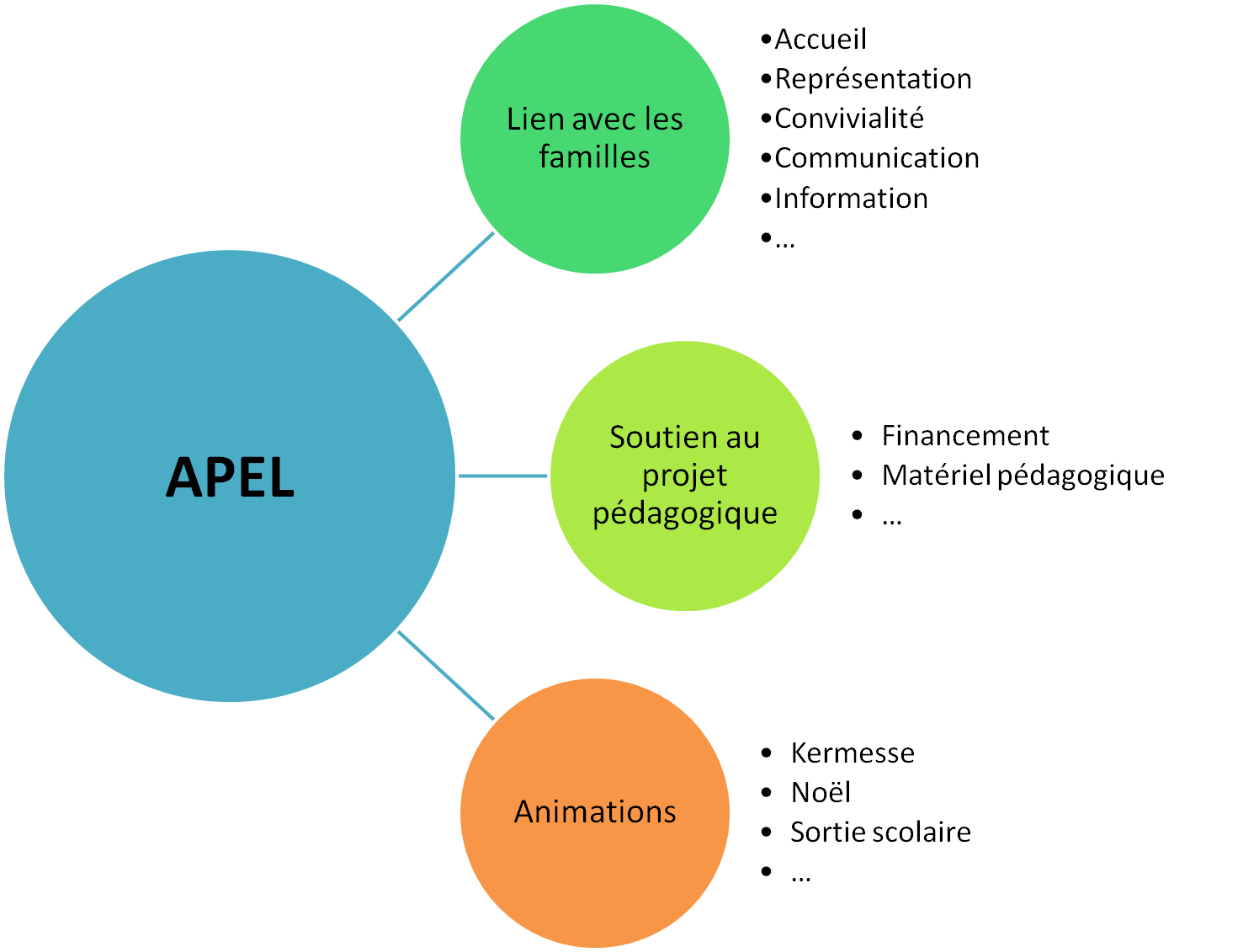 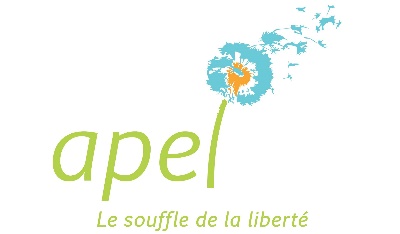 Association des 
Parents
D’Elèves
Les matinées travaux
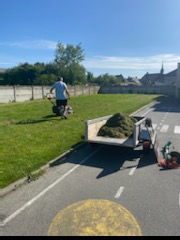 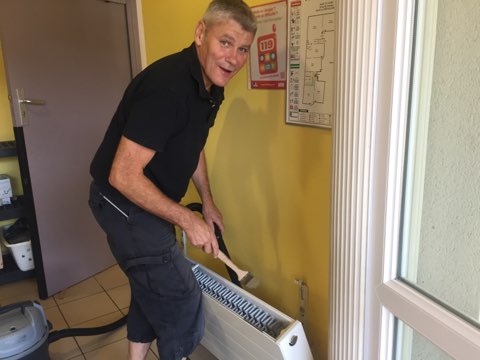 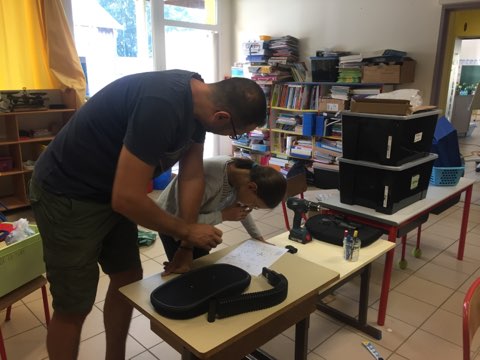 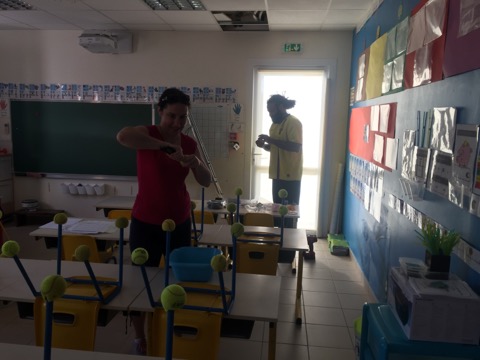 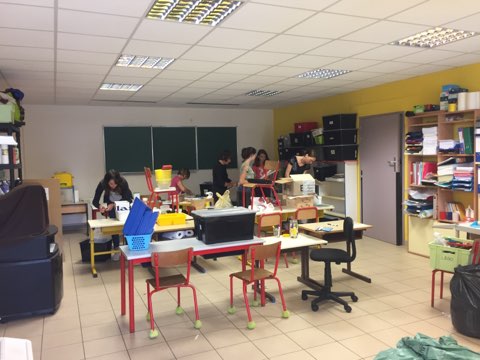 Opération jus de pomme
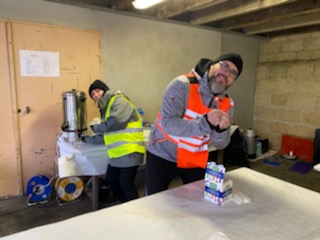 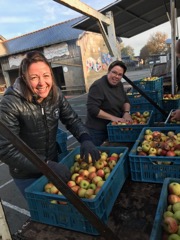 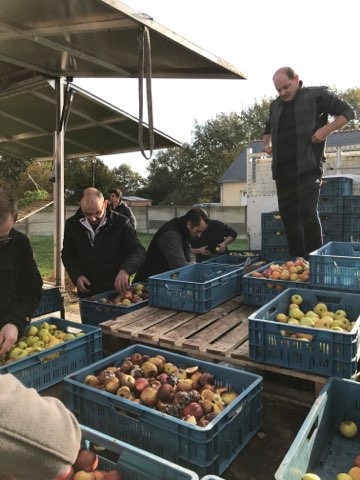 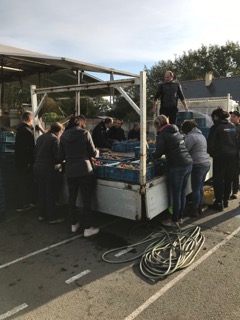 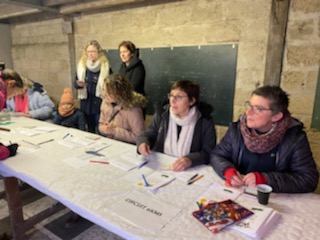 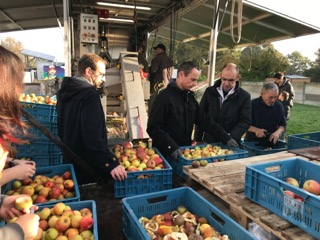 Les réunions APEL/OGEC
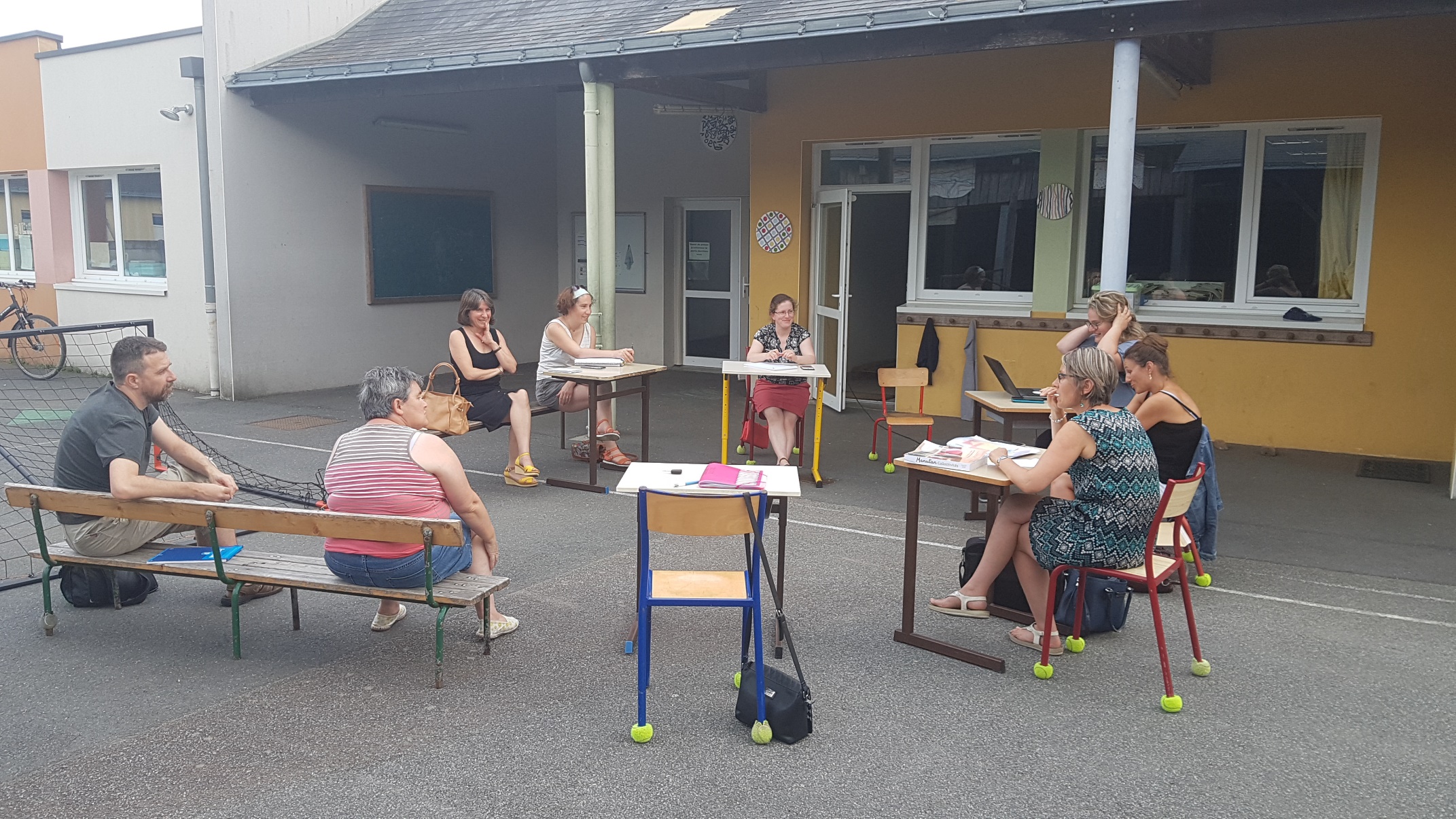 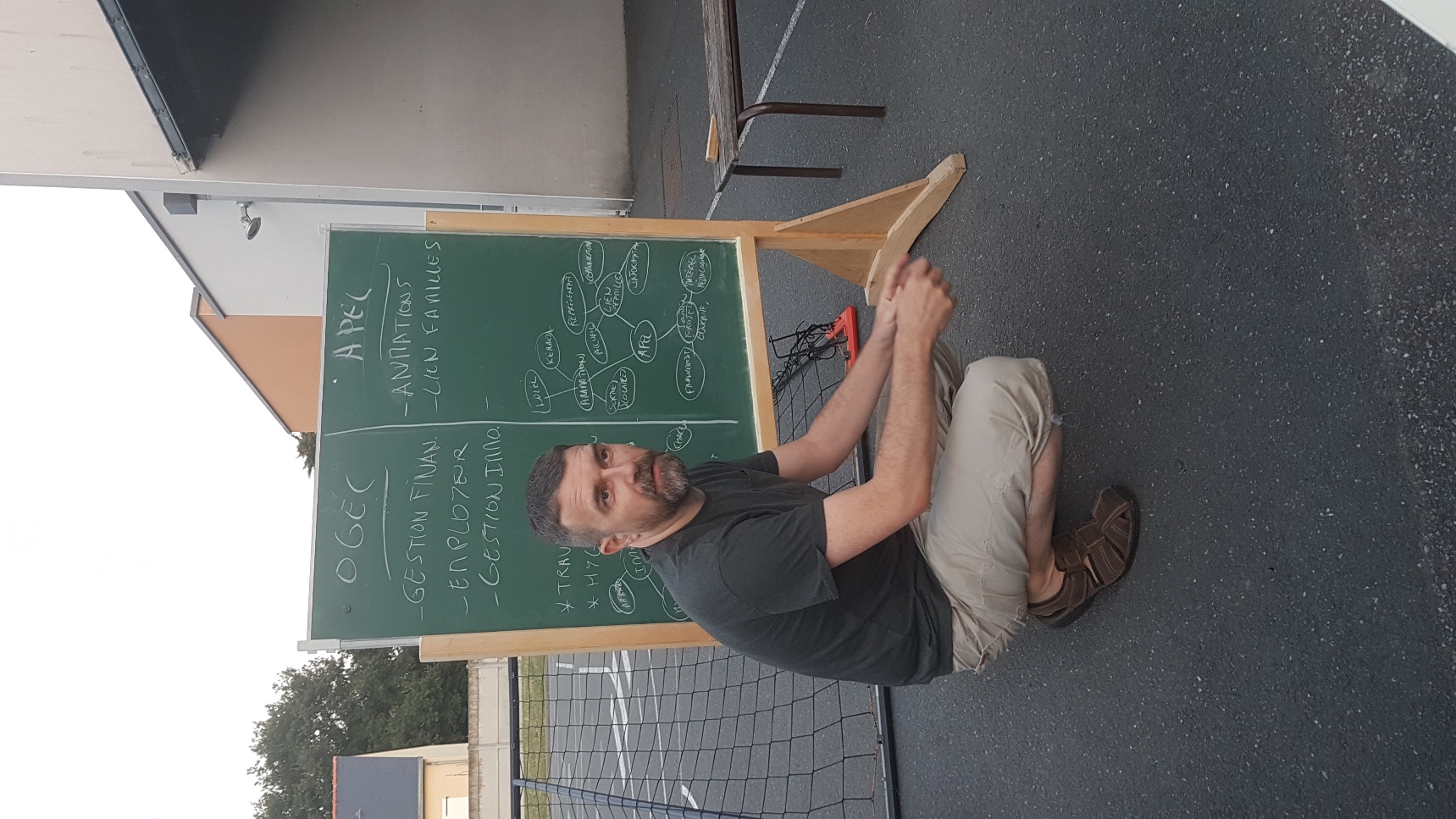 Le marché de noël
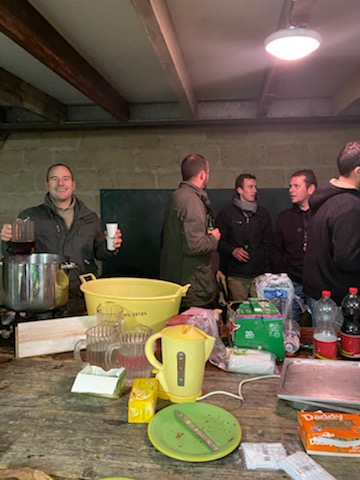 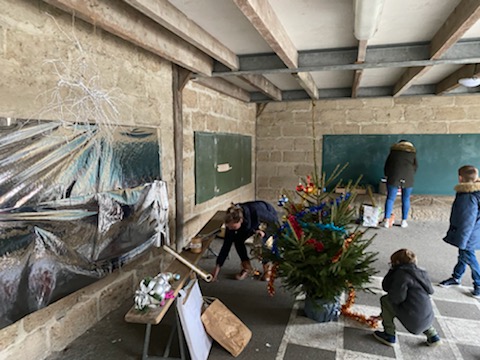 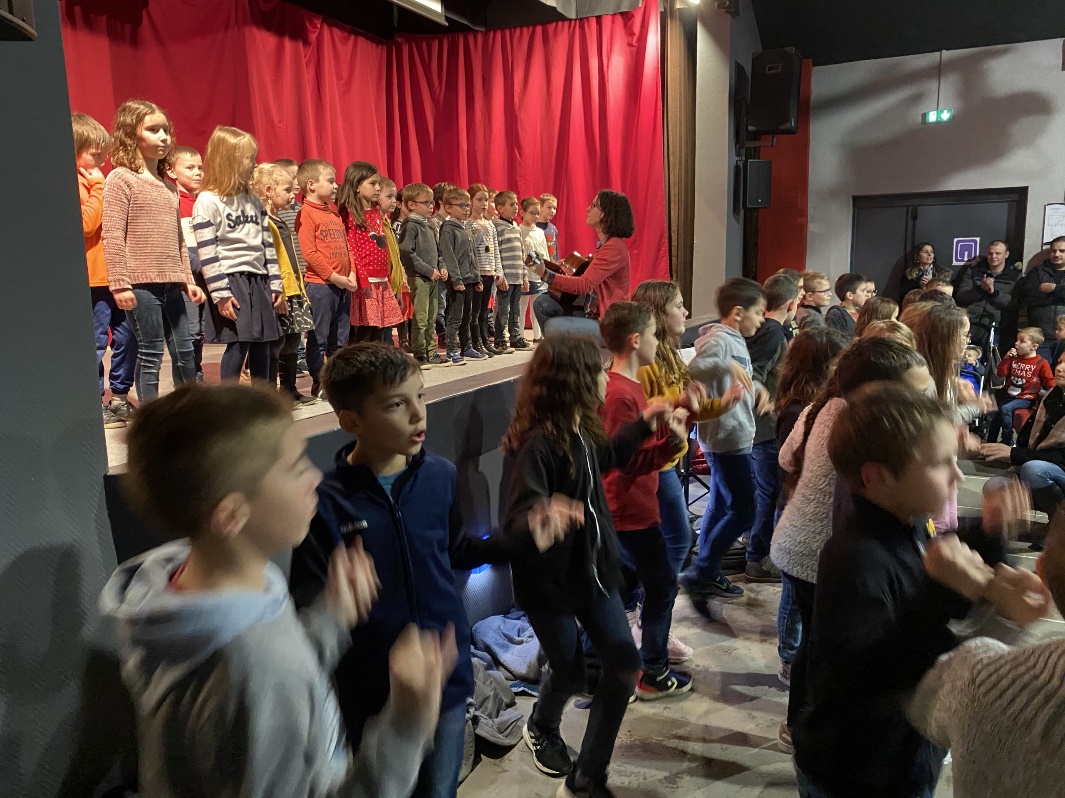 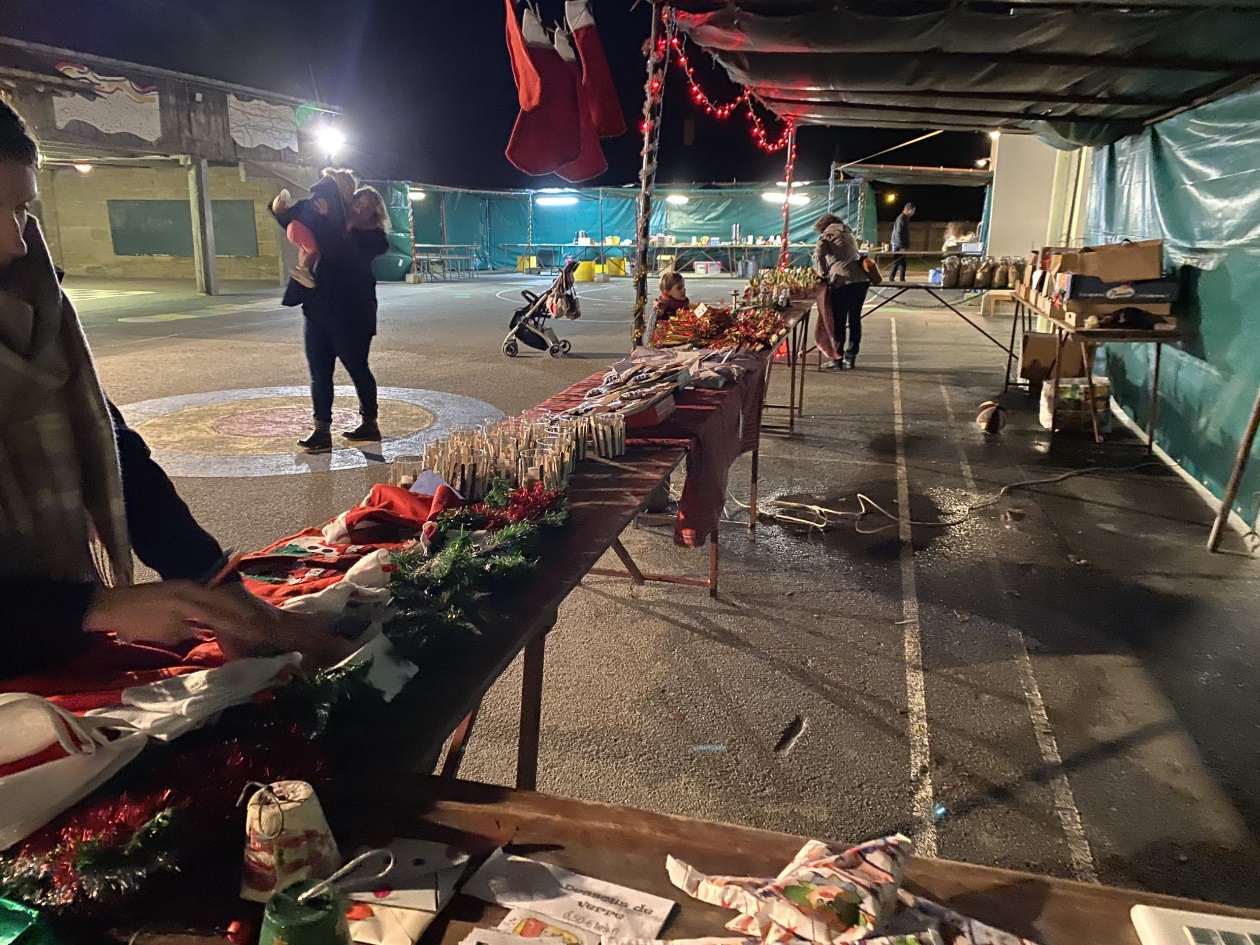 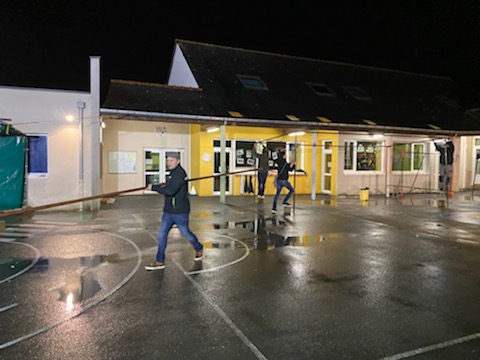 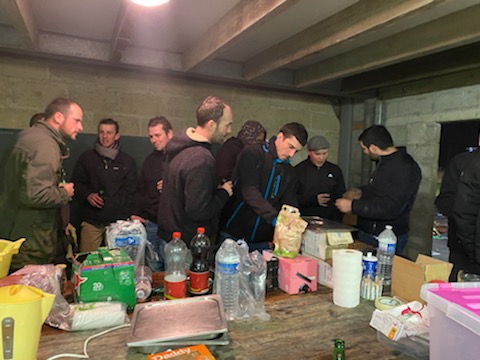 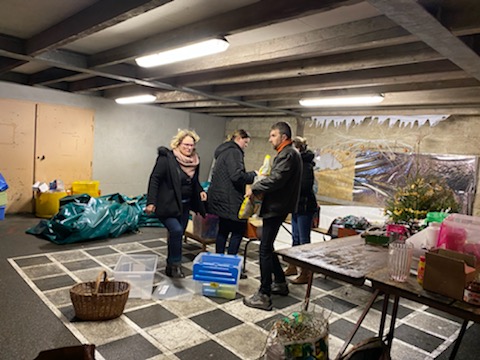 Préparation du char
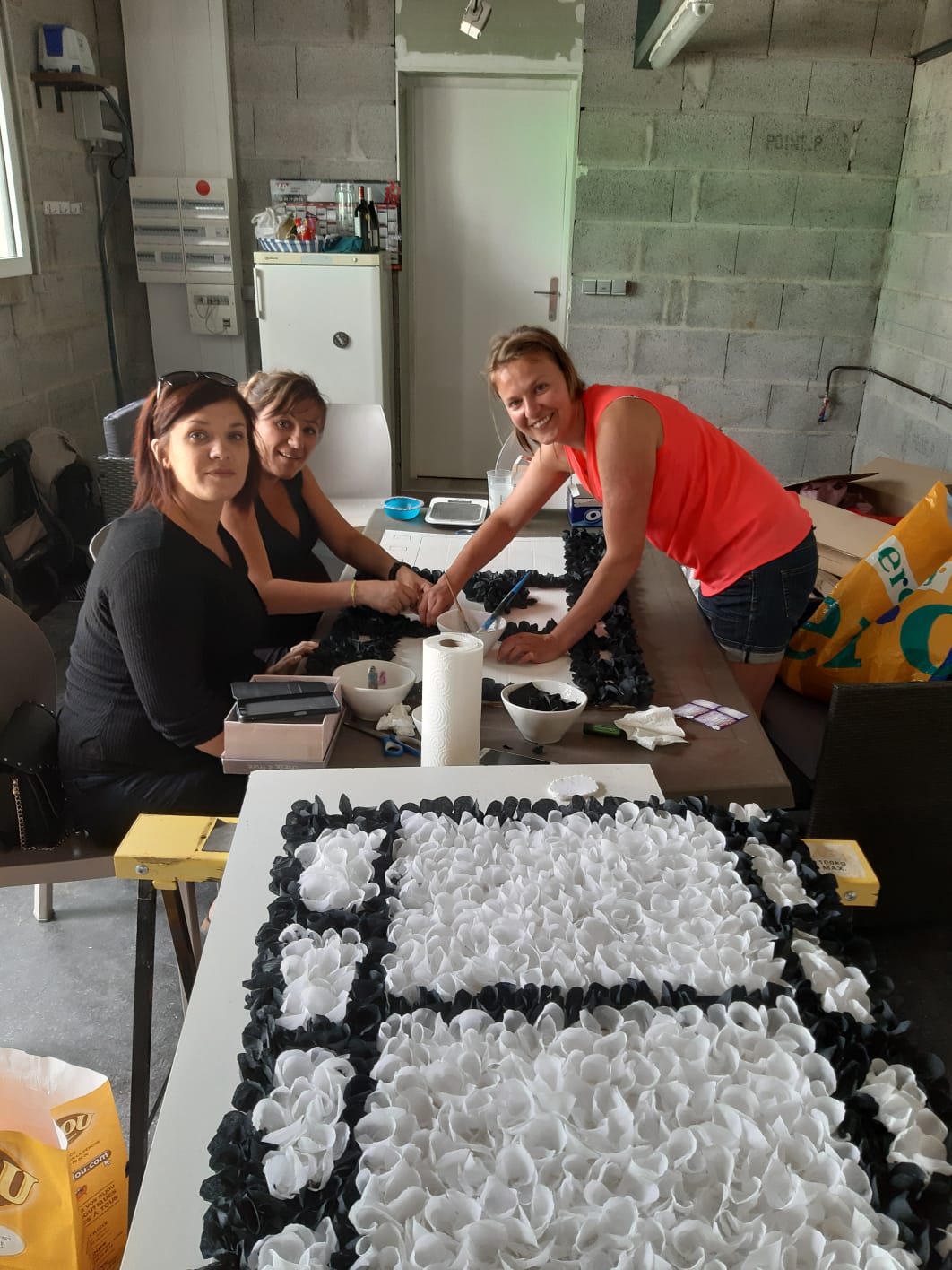 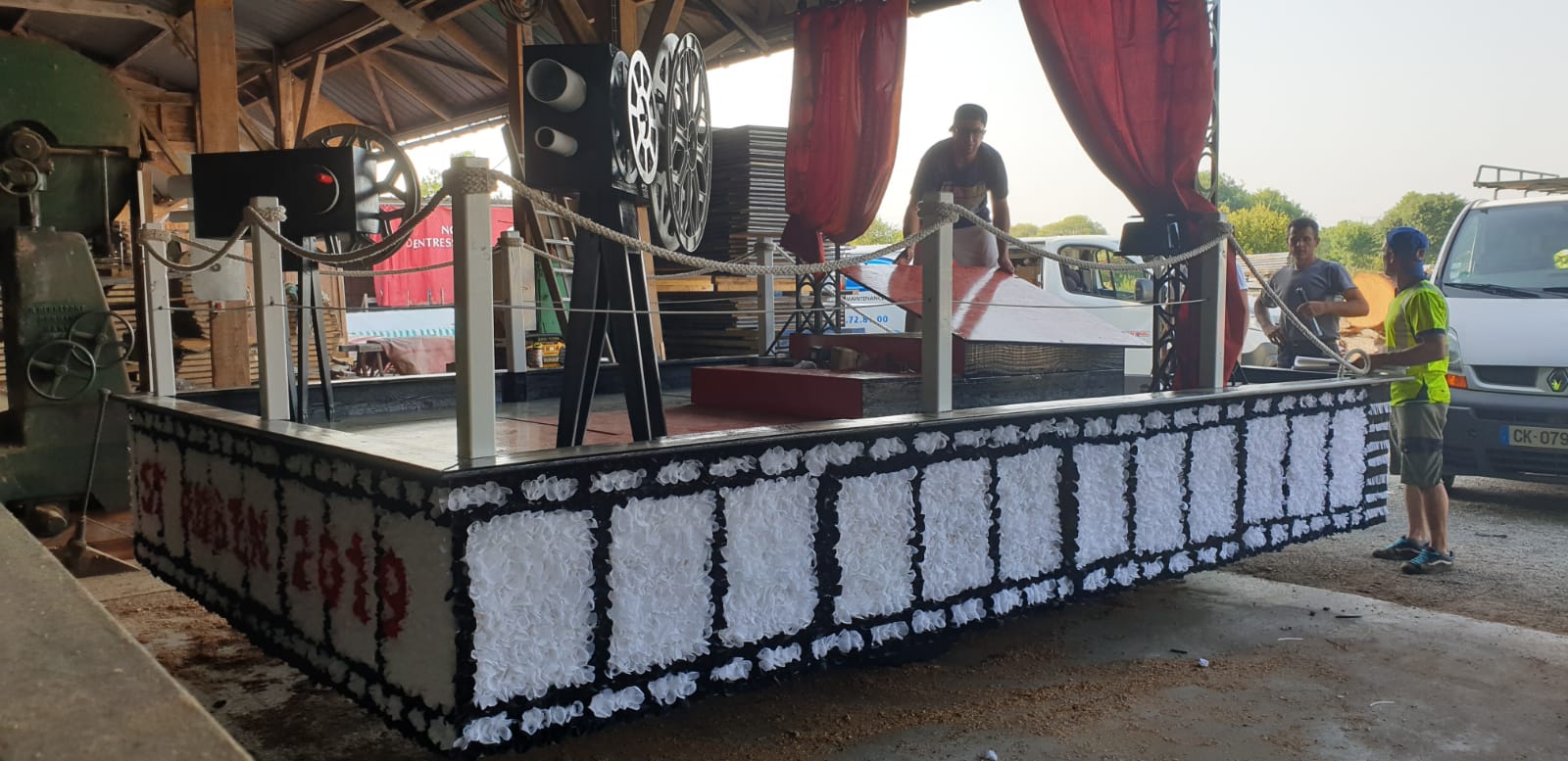 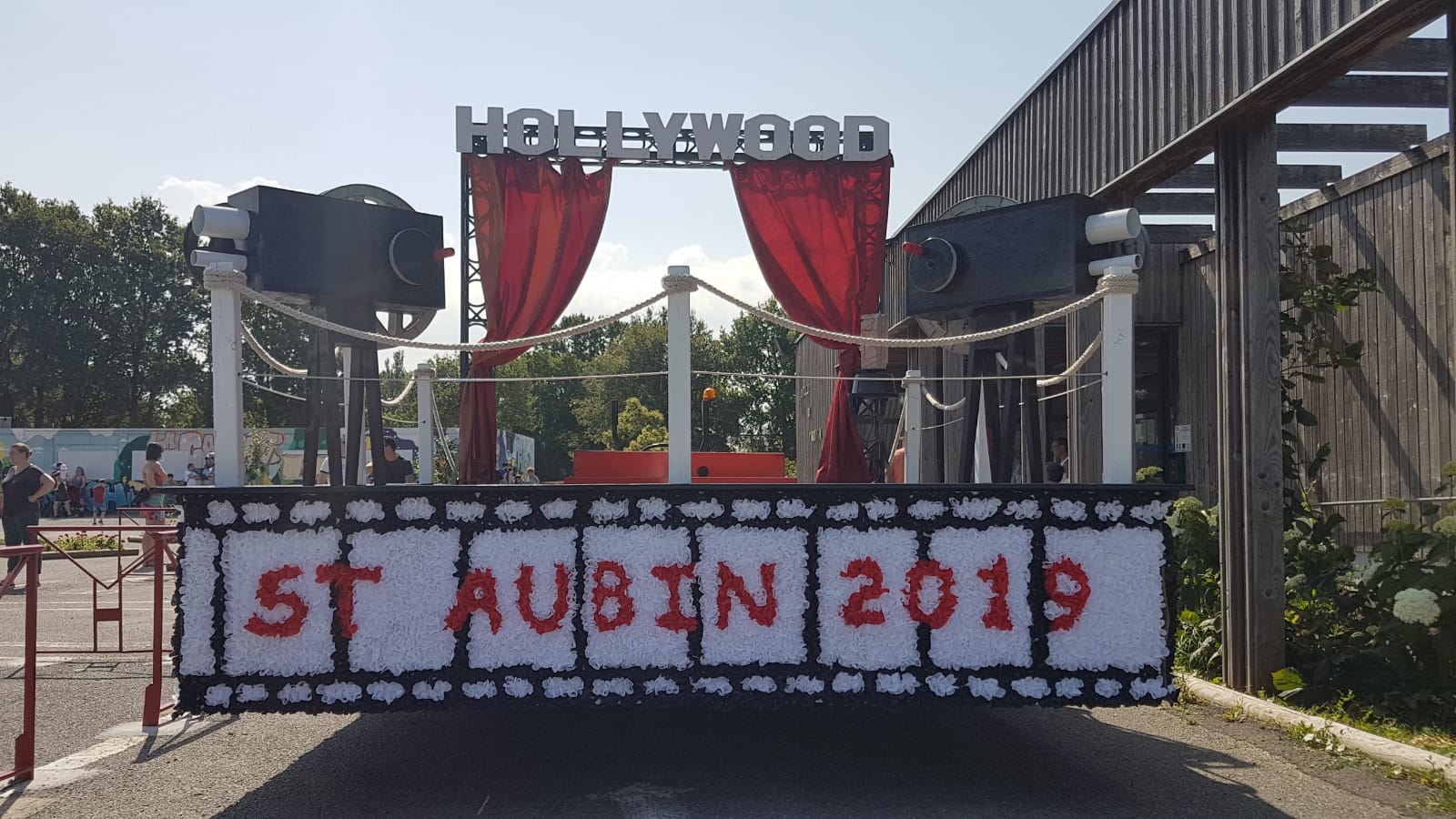 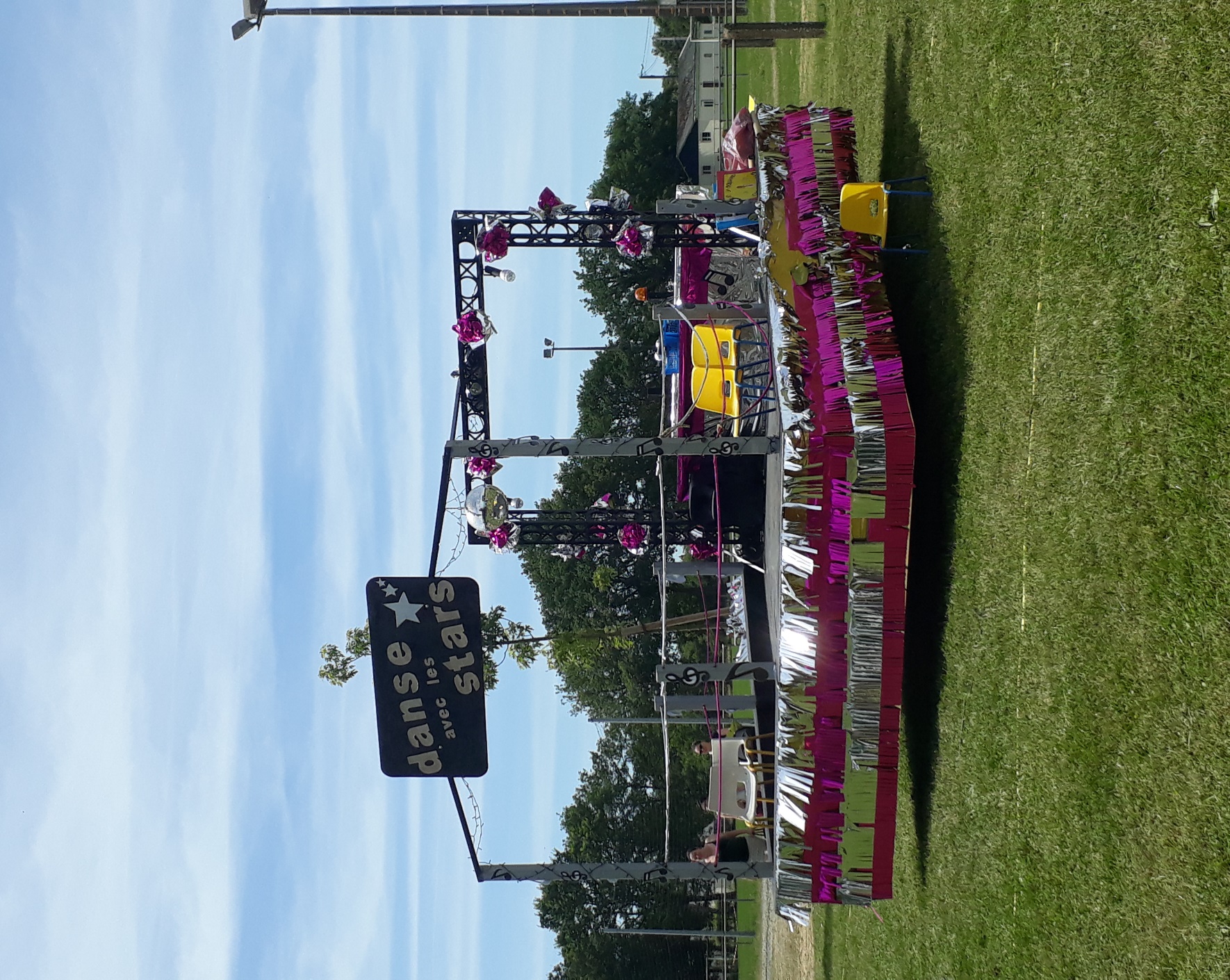 Nos chars
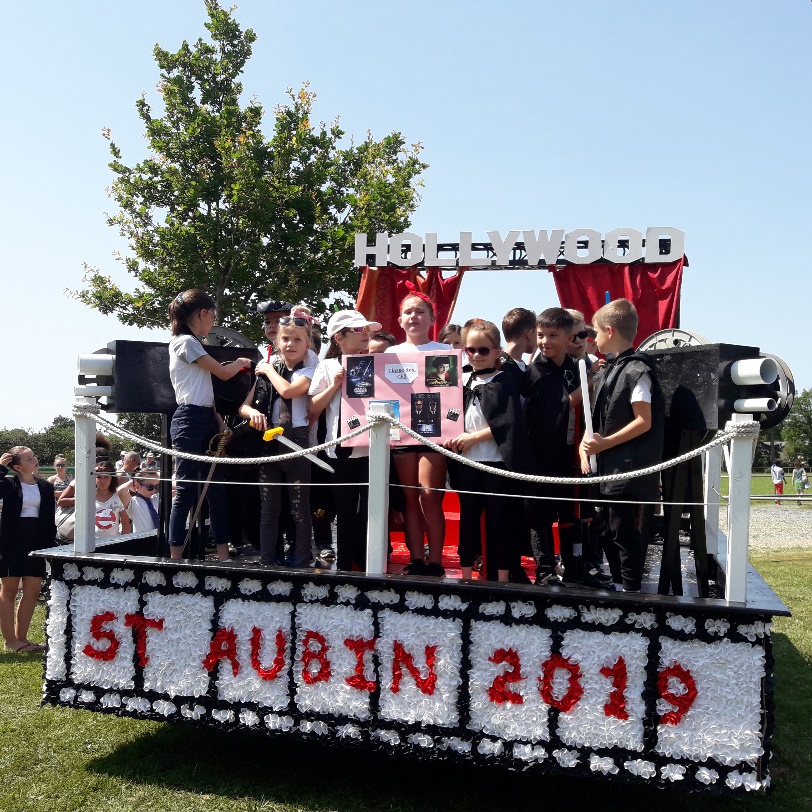 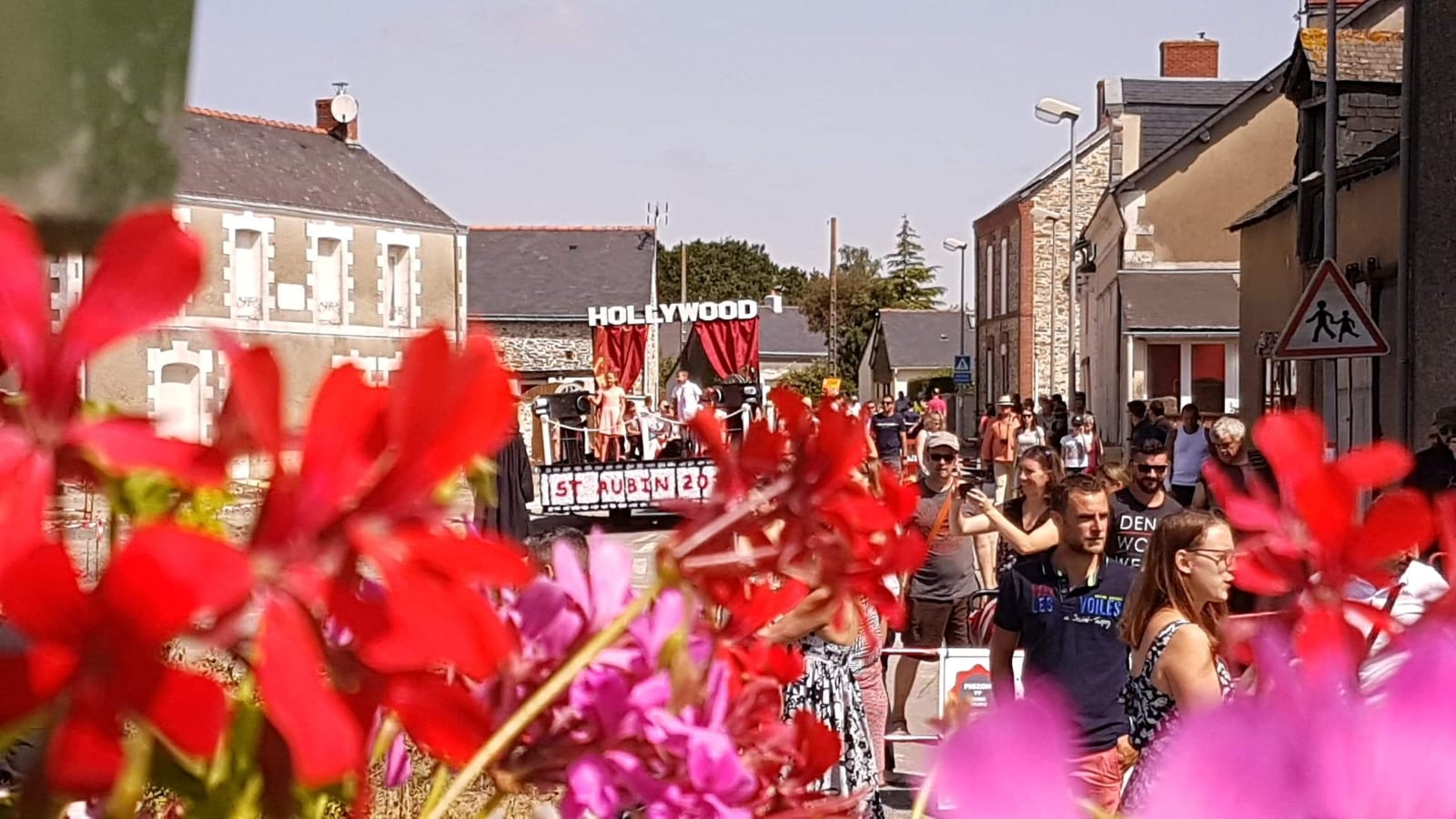 La kermesse
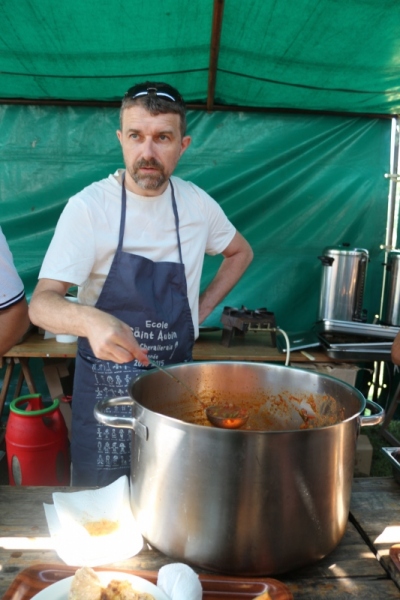 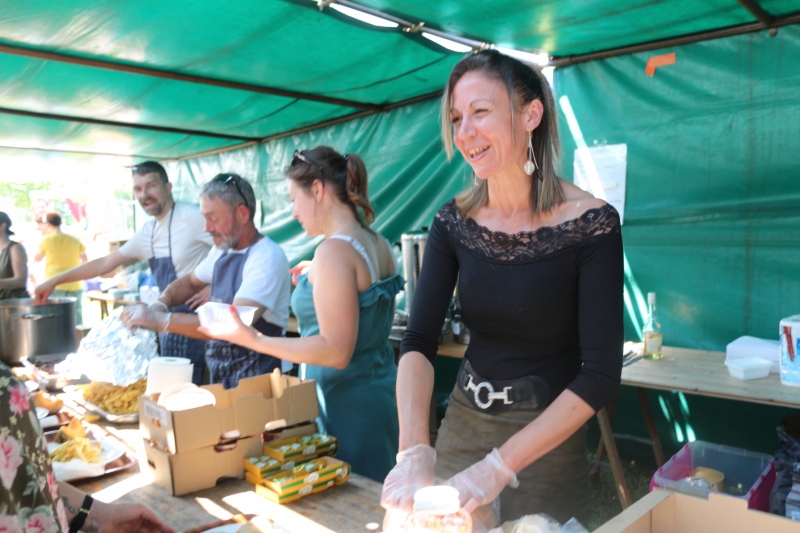 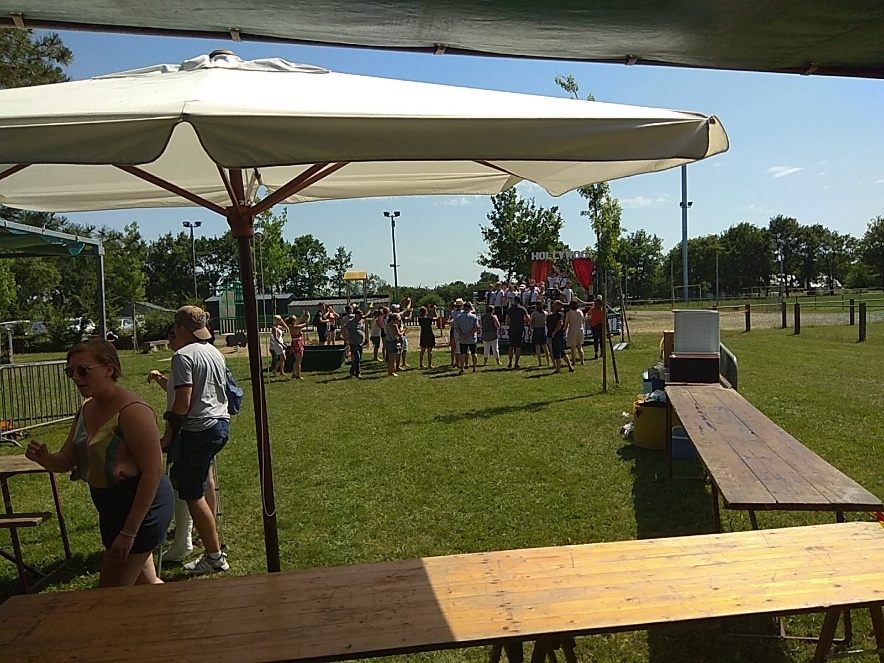 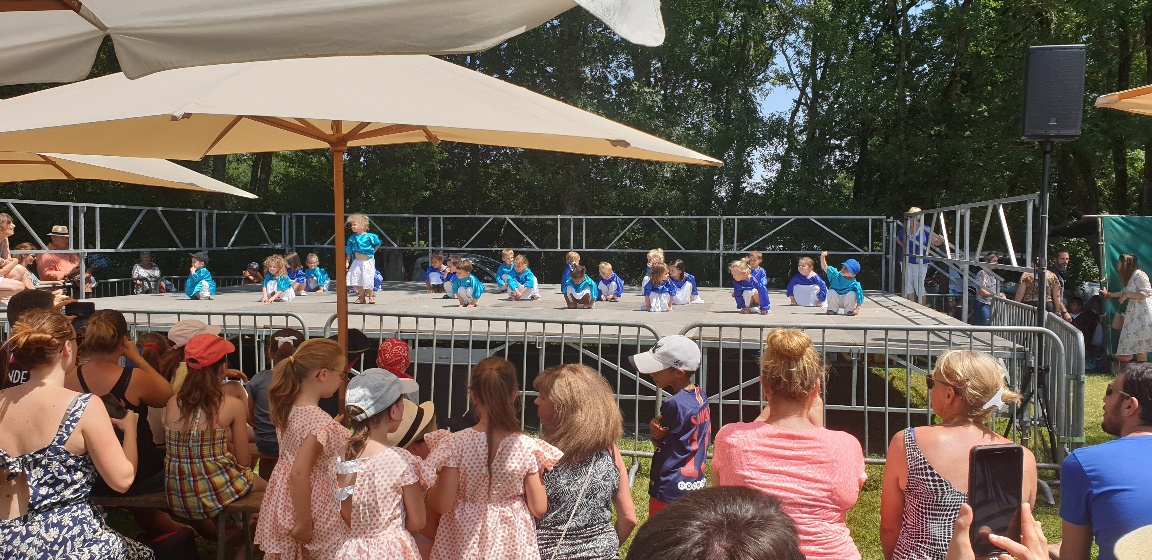 Grâce aux opérations et l’investissements des familles, cet été, nous nous sommes lancés dans des grands travaux
Rénovation de la classe de P.S
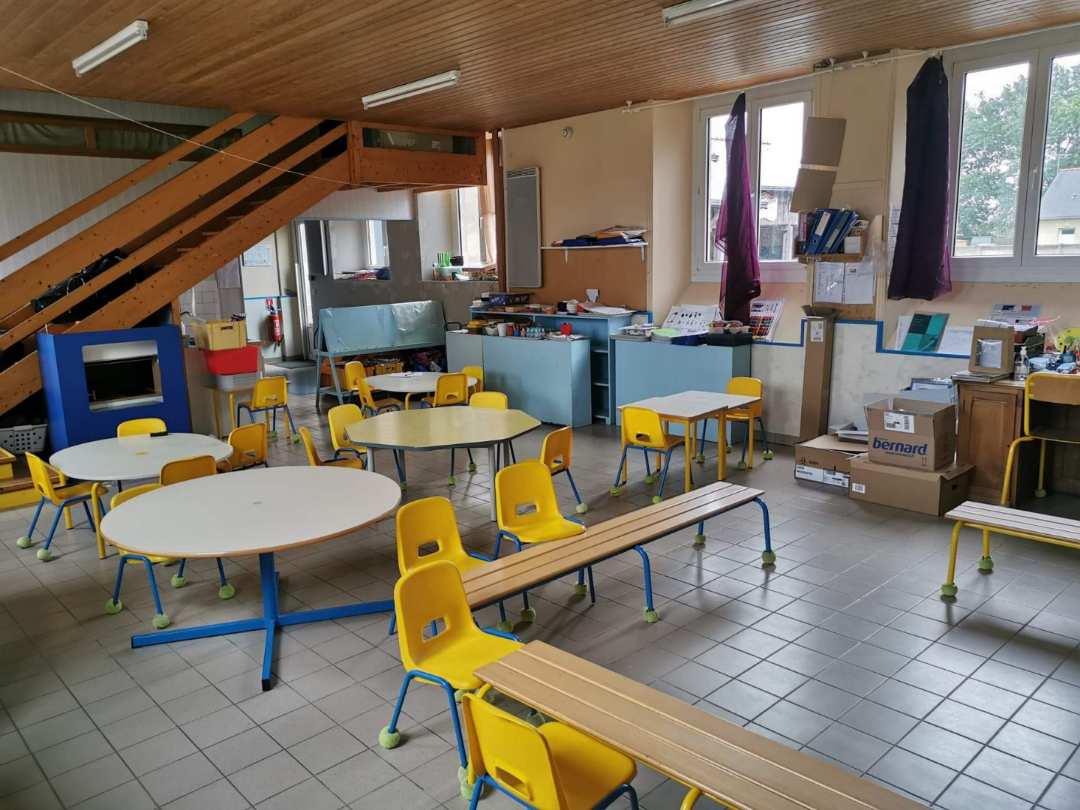 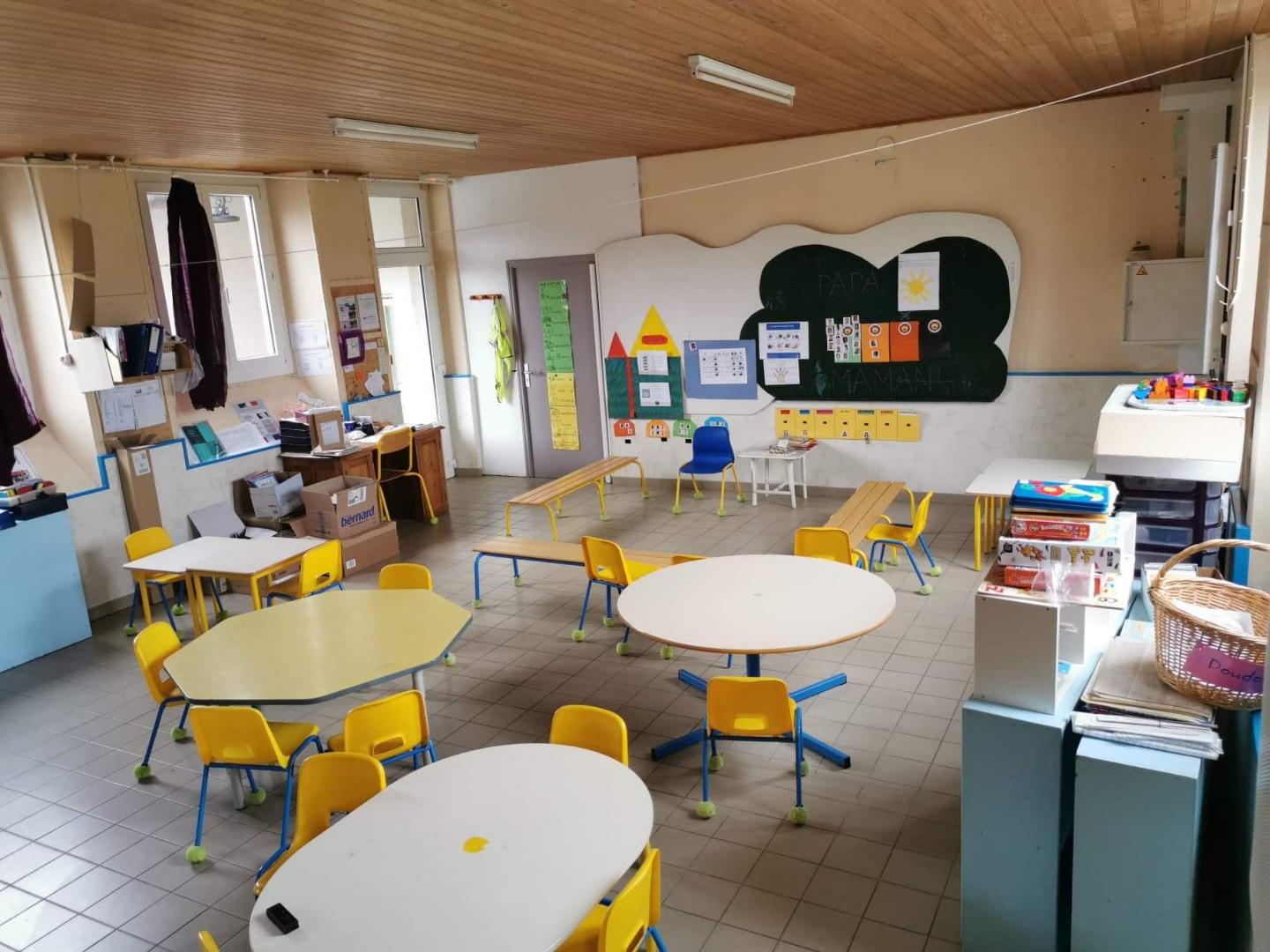 AVANT
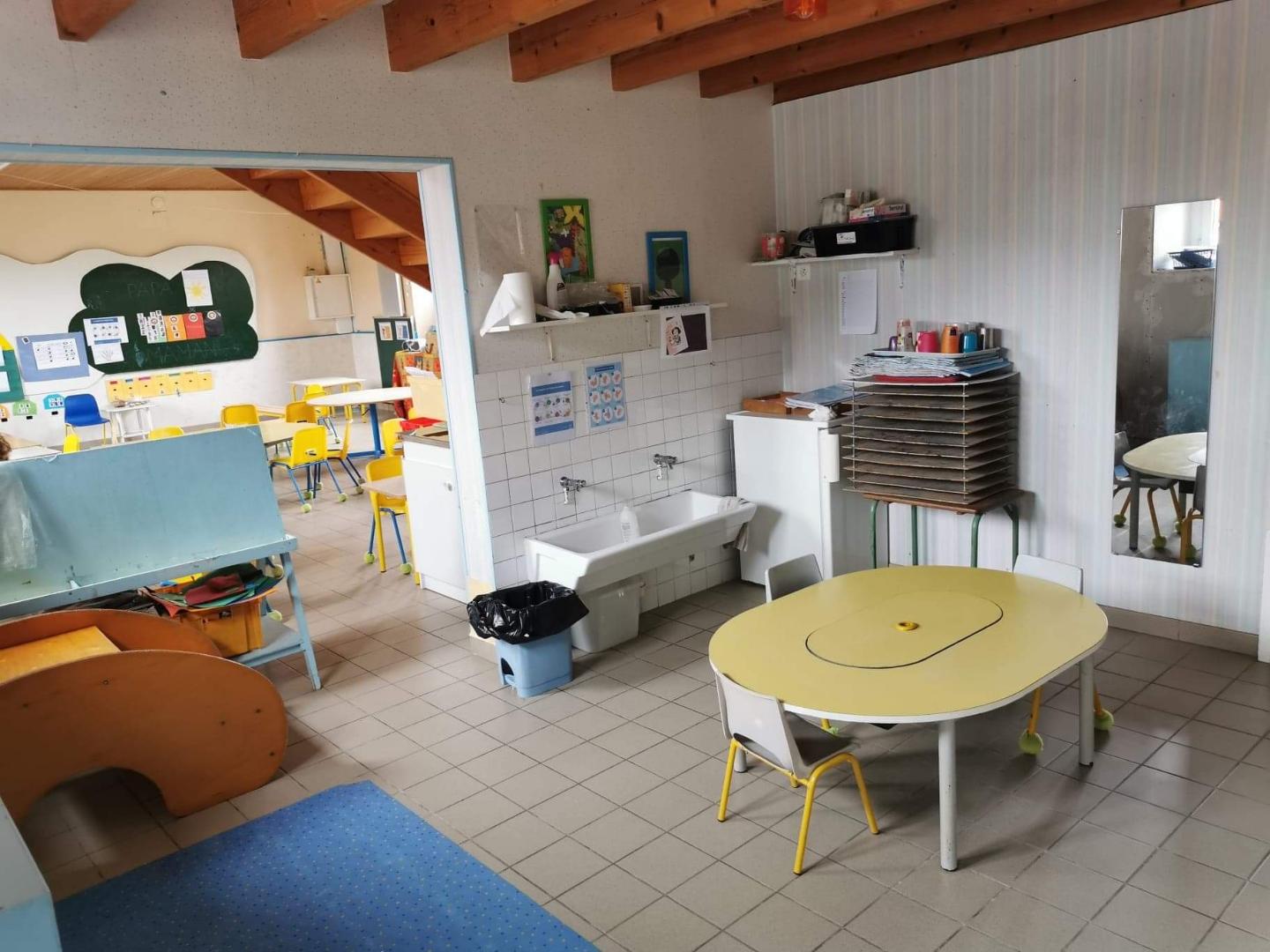 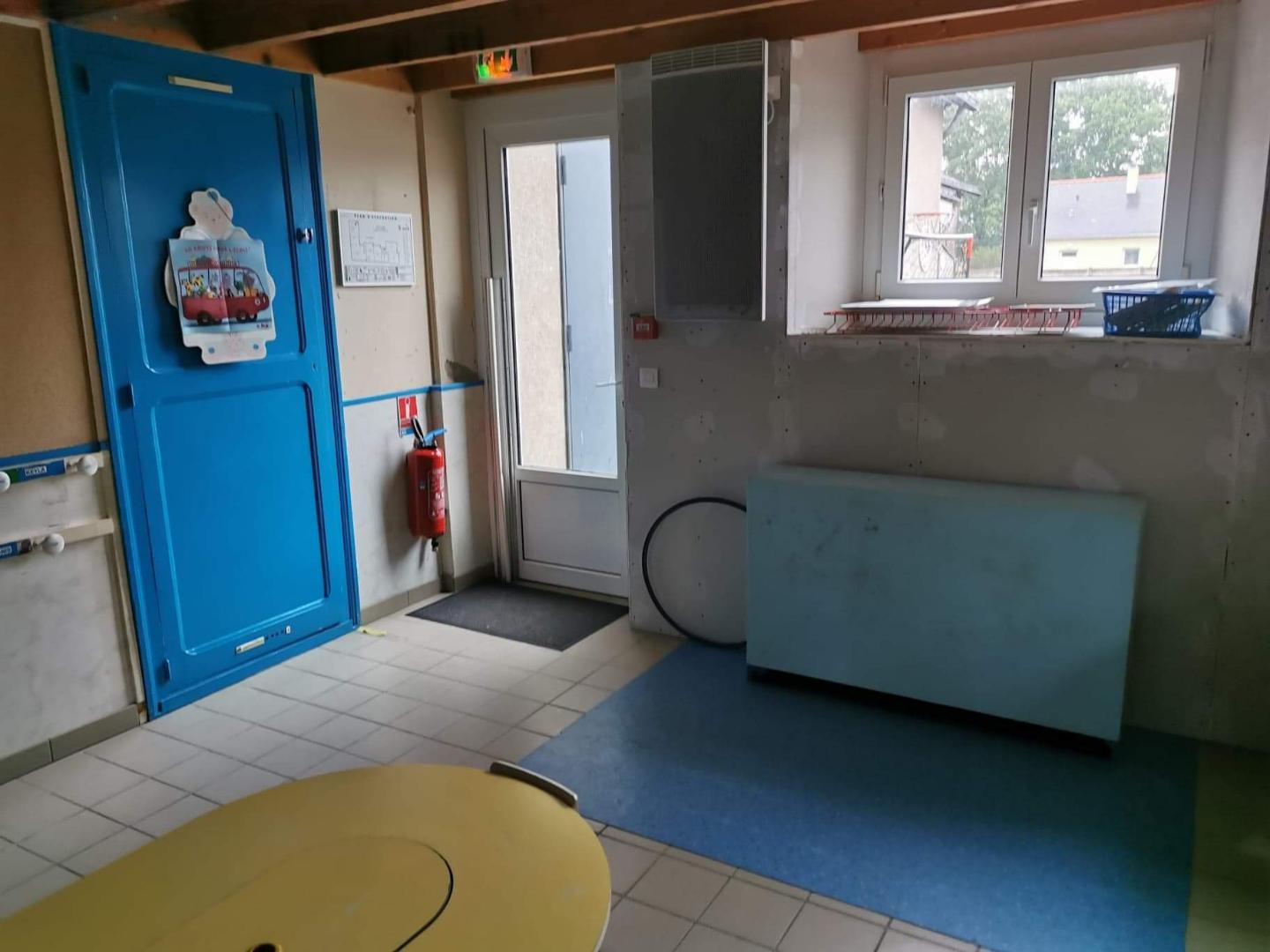 Un GRAND merci aux artisans et aux familles d’avoir donné de votre temps !
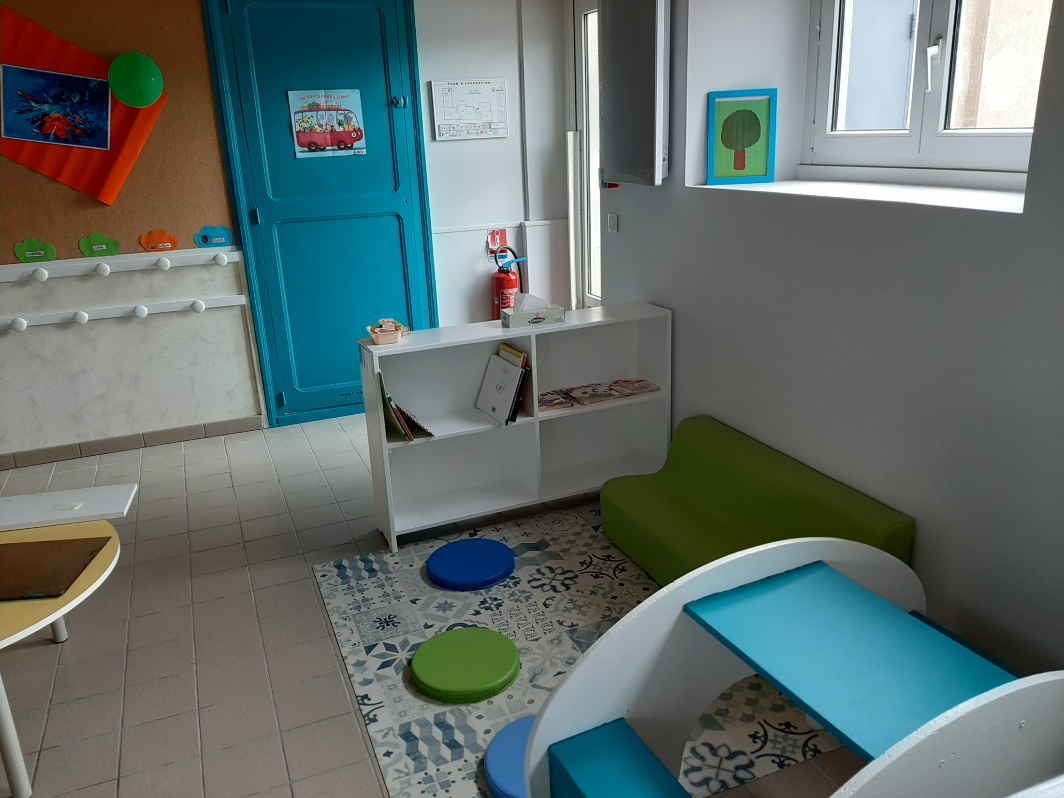 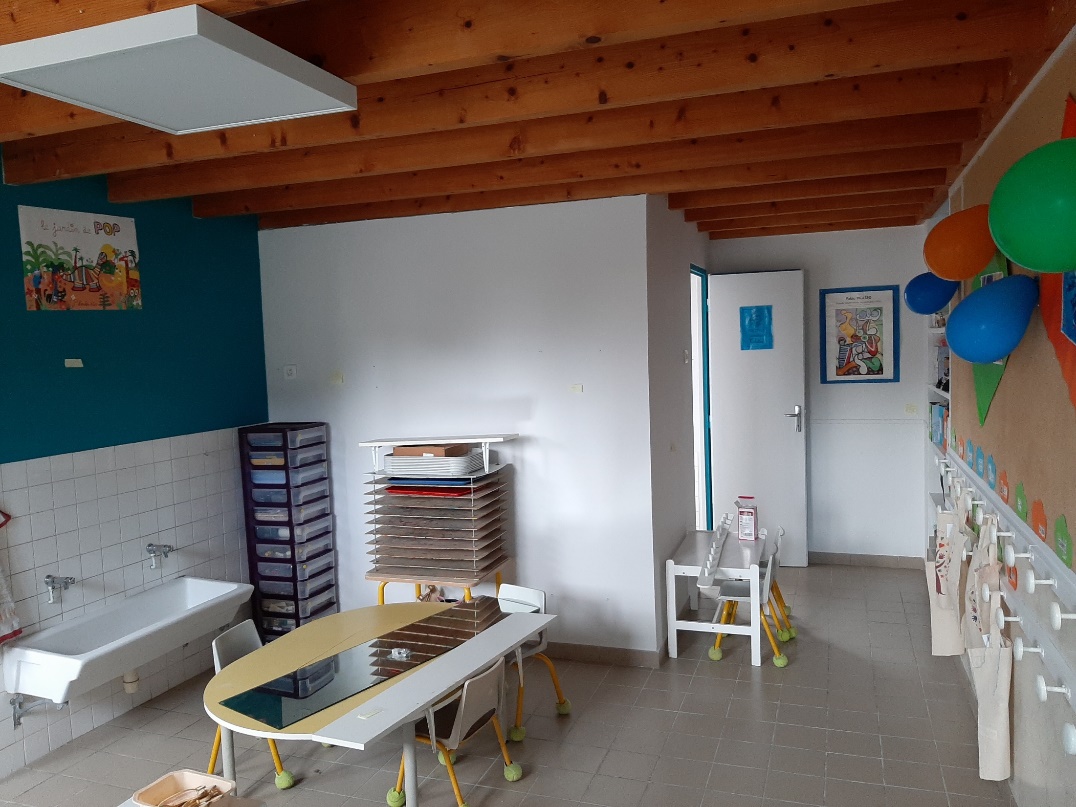 APRES
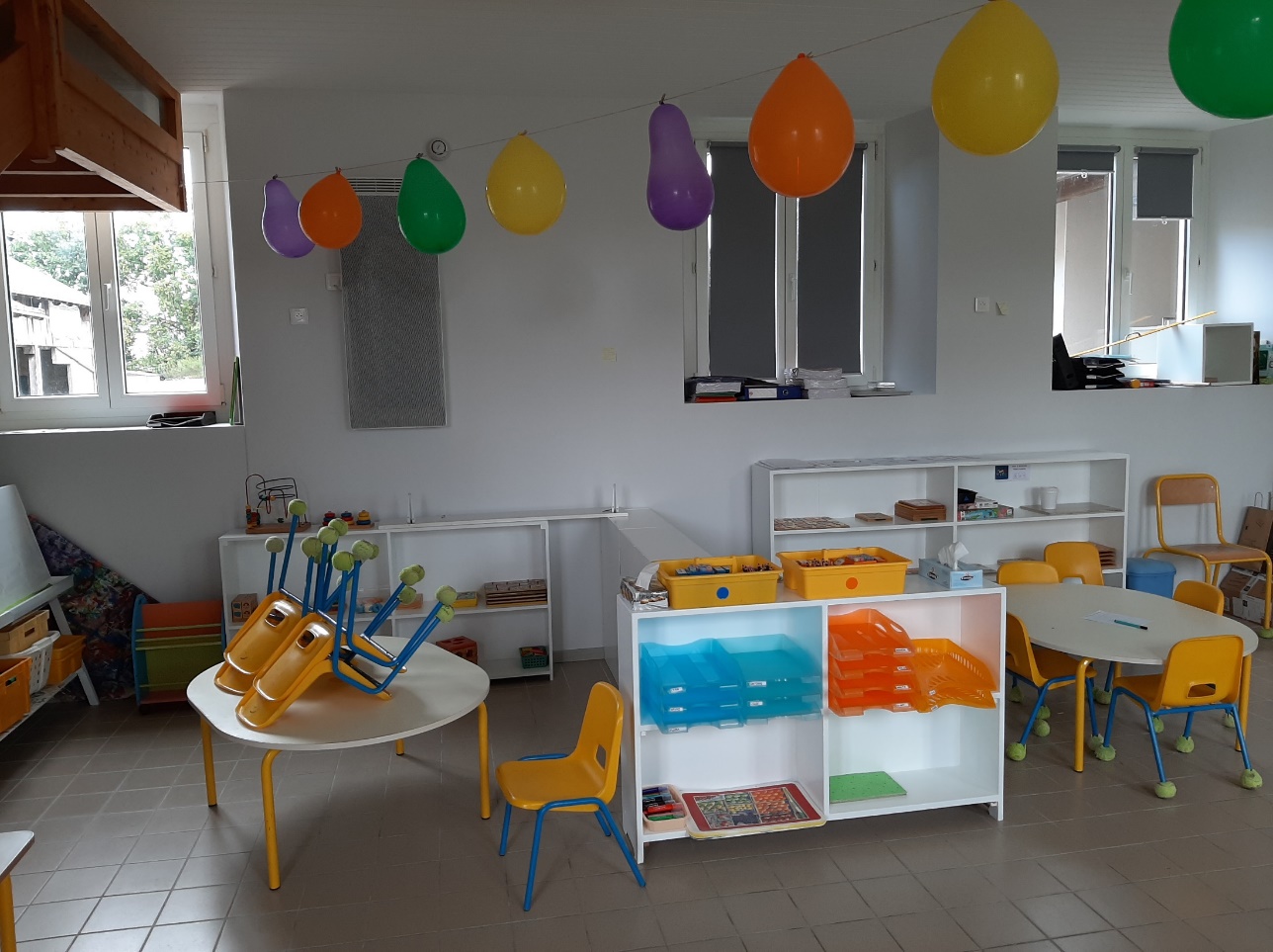 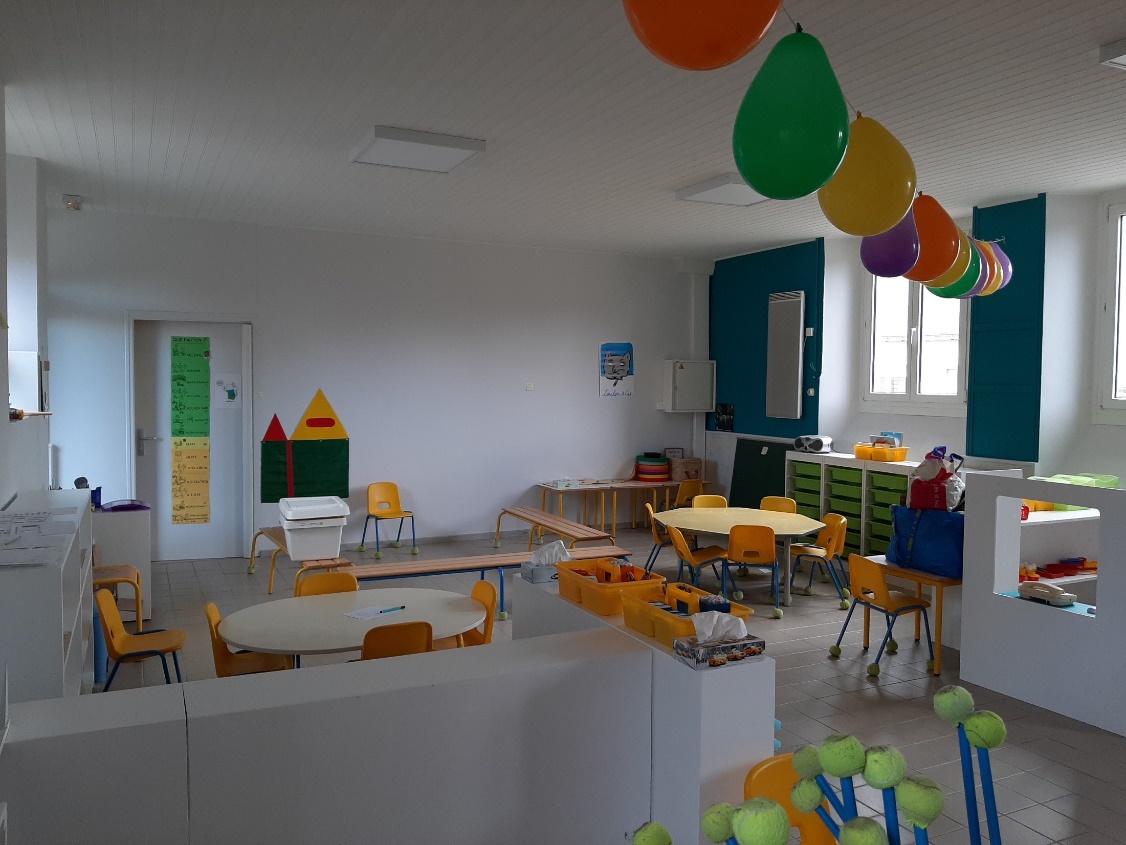 Les bureaux APEL et OGEC ont besoins de nouveaux membres pour continuer ses projets, pour nos enfants et donc …
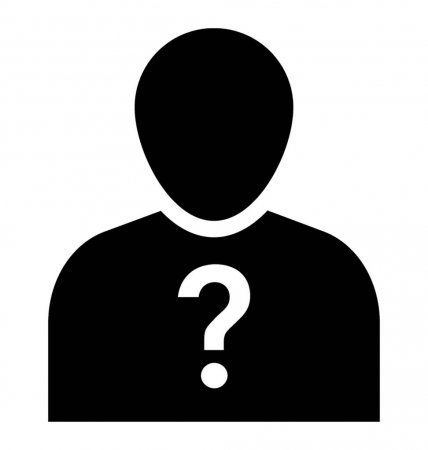 Pourquoi pas vous ?